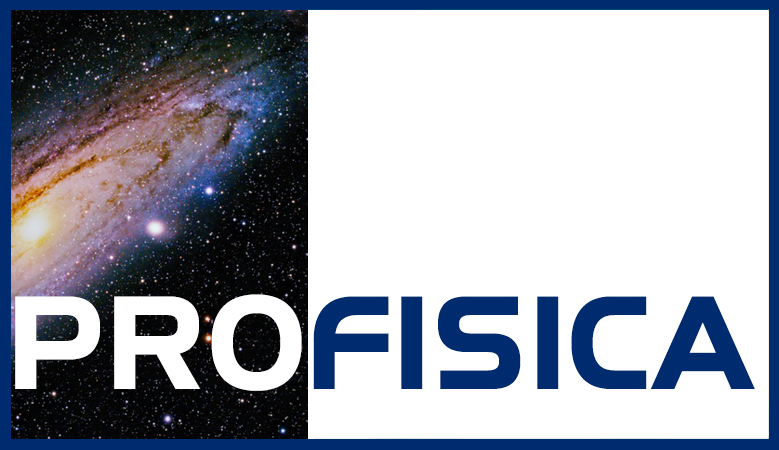 Dinámica de la Tierra
7mo Básico
Ciencias - Física
Presentación preparada por Esteban Arenas para
Iniciativa Profisica
www.profisica.cl
Aprendizajes de esta unidad
Nivel II de Prioridad Curricular 2020
Temas de esta unidad
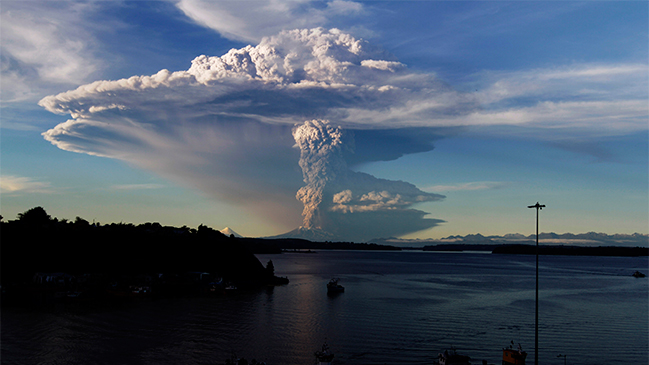 Estructura de los volcanes
Formación de volcanes y actividad volcánica
Clasificación de volcanes
Arcos volcánicos más activos
Evaluación y riesgo volcánico
Efectos de la actividad volcánica en el medioambiente
Acciones para reducir consecuencias negativas
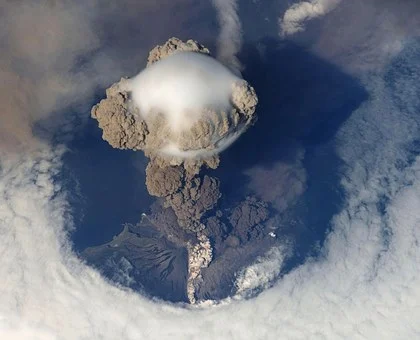 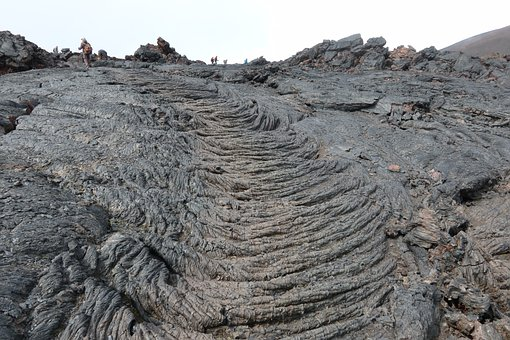 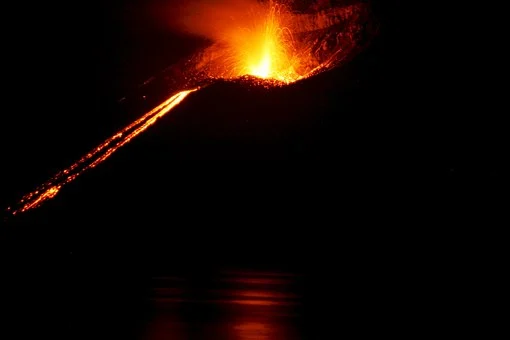 ¿Cómo es un volcán por dentro?
La roca derretida y los gases forman el magma, que se acumula en la cámara magmática.
En la corteza se forma un agujero o respiradero. El magma fluye por el respiradero hacia la chimenea, para salir luego por el cráter. A la salida del magma  por el cráter se le llama erupción.
Al salir la roca derretida se separa de los gases, y baja en forma fluida por las laderas (llamamos a esto lava).
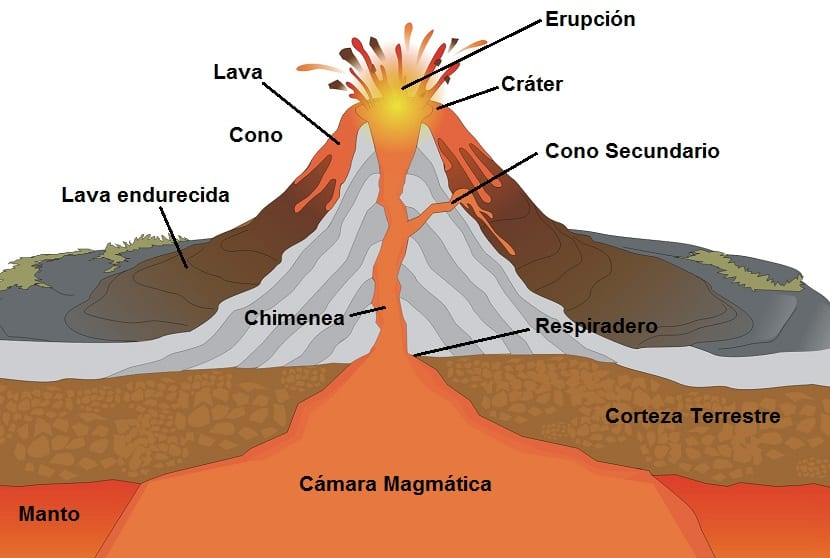 Imagen de https://www.geobax.com/volcanes/partes-de-los-volcanes/
¿Cómo se forman los volcanes?
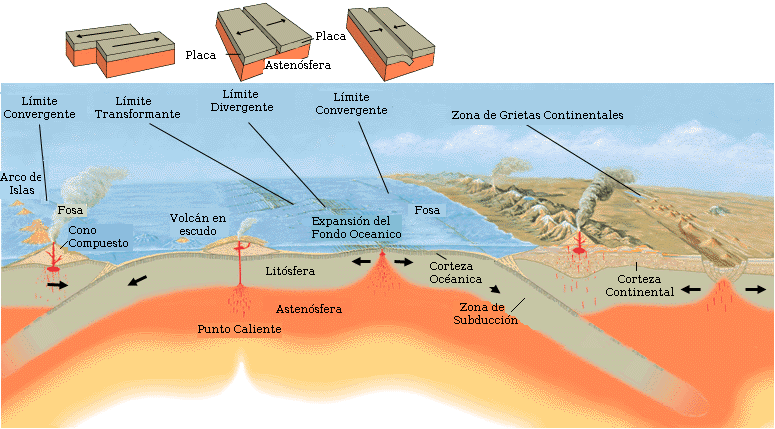 La separación de dos placas oceánicas forma cordilleras submarinas, denominadas dorsales oceánicas, donde se libera magma, el cual puede acumularse aumentando la altura de la corteza oceánica y emerger como isla volcánica.
¿Cómo se forman los volcanes?
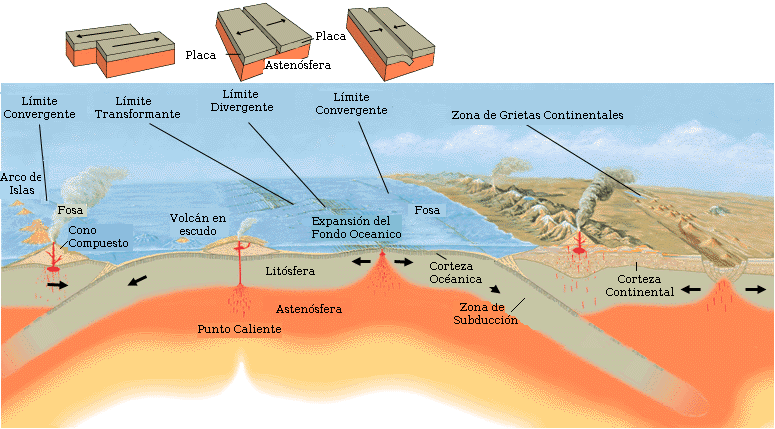 La separación de dos placas continentales permite la subida del magma, renovando la corteza terrestre y generando una depresión o rift, donde existe gran actividad volcánica.
¿Cómo se forman los volcanes?
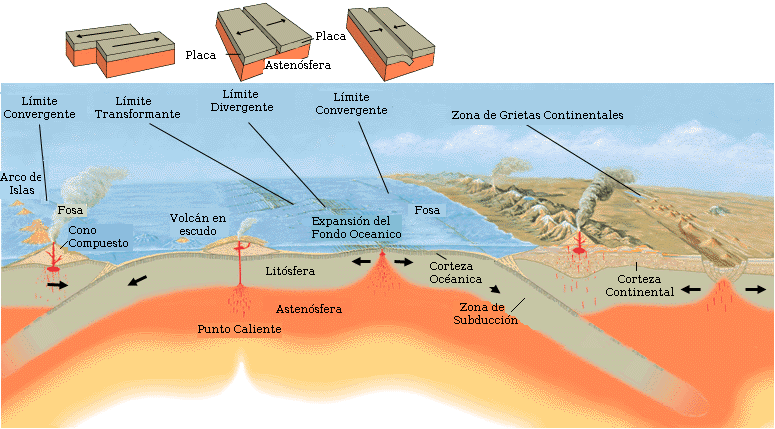 Si una placa oceánica se subduce (se hunde) bajo una placa continental, el material sube hacia la superficie formando un arco volcánico, como la cordillera de los Andes.
¿Cómo se forman los volcanes?
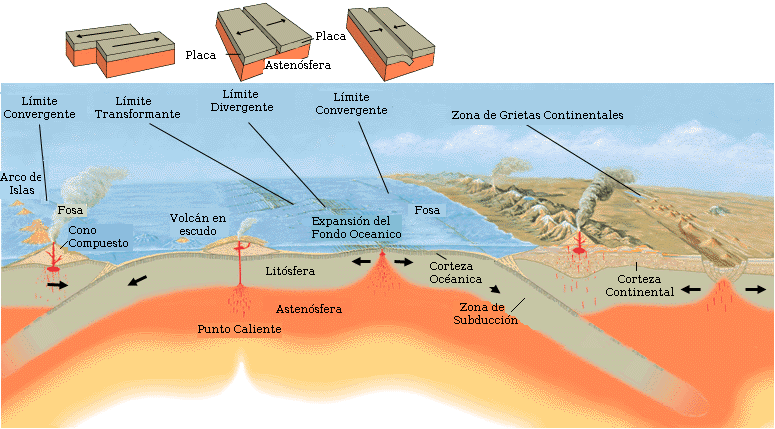 Hay lugares de las placas donde se producen fisuras o puntos calientes (hotspots), donde se libera magma. Esto produce un volcán submarino que luego forma una isla volcánica (como las islas de Hawaii)
¿Cómo se forman los volcanes?
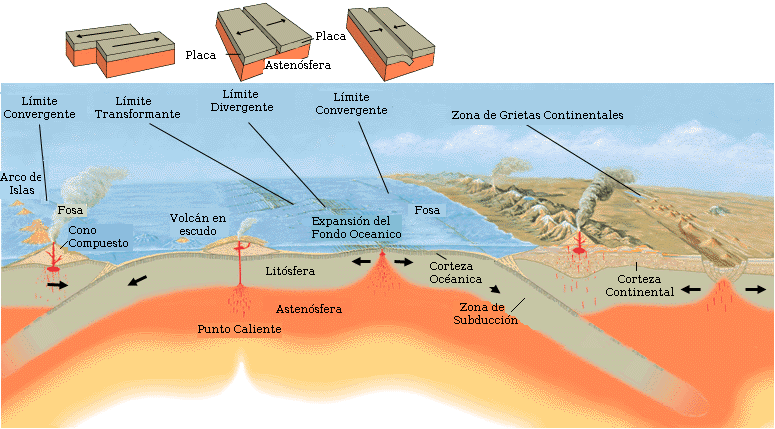 Cuandos dos placas oceánicas convergen, una se hunde bajo la otra y se funde parcialmente, mientras la otra sube, formando un arco de islas volcánicas.
Una erupción
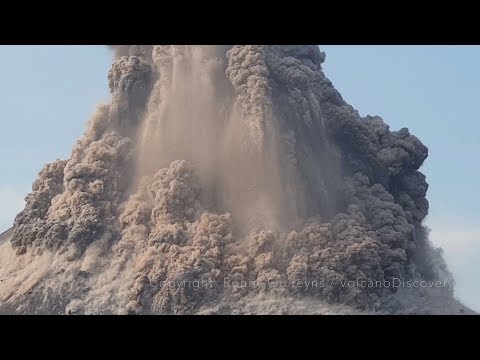 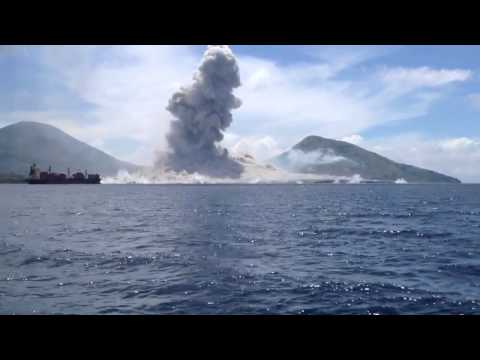 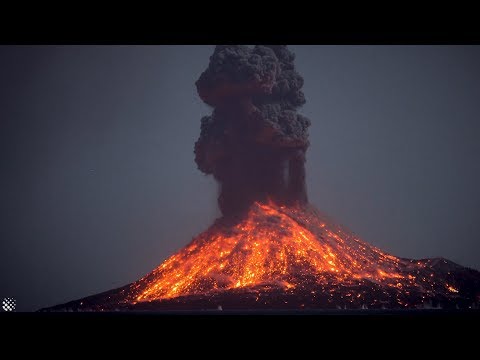 Momento de la erupción volcánica en Papúa Nueva Guinea
Erupción volcán Krakatoa, 
Indonesia
¿Cómo se produce una erupción volcánica?
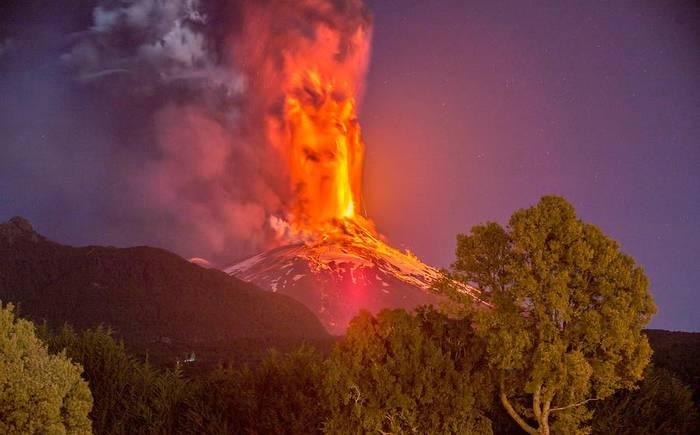 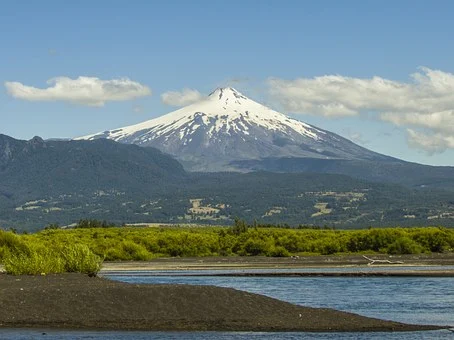 La presión y el aumento de temperatura harán que el magma comience a fluir por  la chimenea, hasta que se produzca la erupción.
El magma se acumula en la cámara magmática, lo que aumenta la presión.
Ruidos y temblores pueden producirse (no siempre es así)
Volcán Villarrica, 2015
La violencia de una erupción dependerá de la presión acumulada, de las características del magma y del cono volcánico.
Imagen de https://www.24horas.cl/incoming/article1596392.ece/ALTERNATES/w700/A_UNO_494776.jpg
Algunos efectos de una erupción volcánica
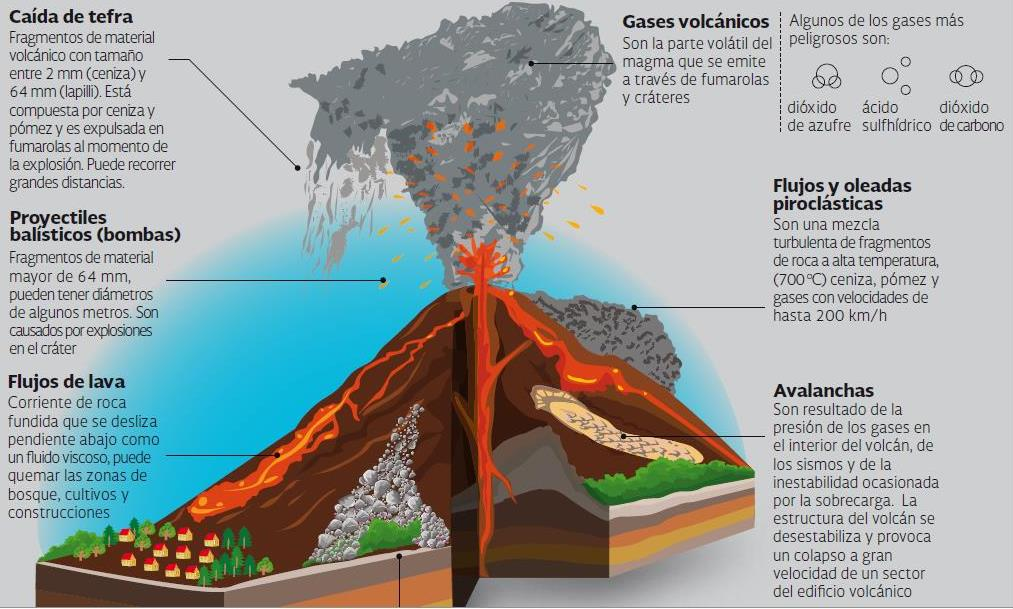 https://www.gob.mx/cenapred/articulos/peligros-volcanicos-a-los-que-puedes-estar-expuesto-si-vives-cerca-de-un-volcan-activo?idiom=es
Clasificación de volcanes por tipo de erupción
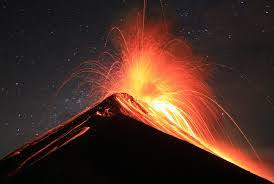 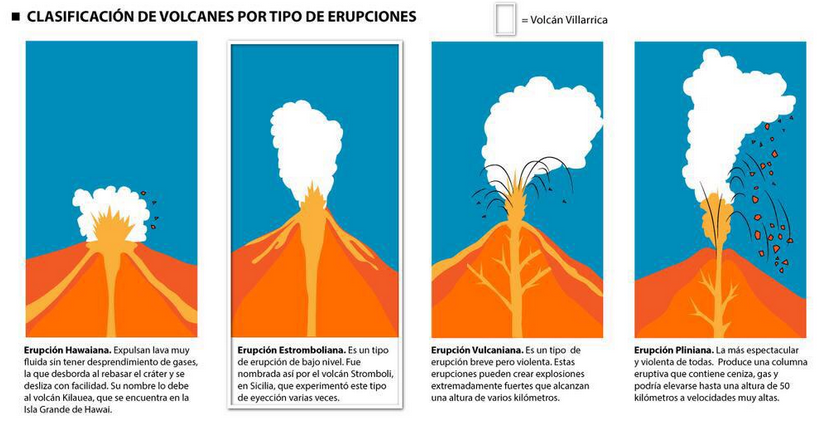 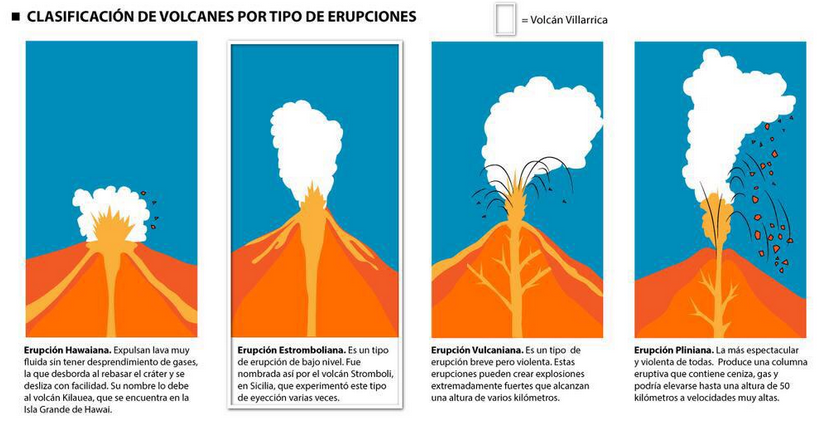 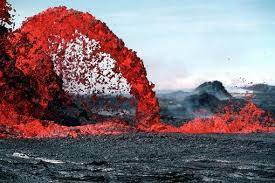 Hawaiana: Lava muy fluida, se desliza con facilidad, no se desprenden gases.
Estromboliana: Lava fluida, gran emisión de gases, sin pulverizaciones ni cenizas.
Clasificación de volcanes por tipo de erupción
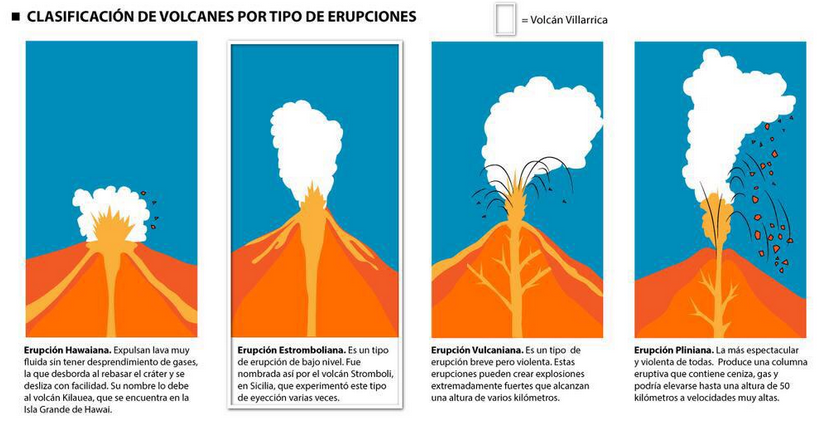 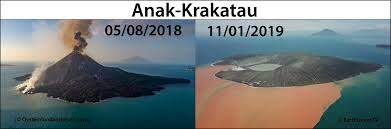 Vulcaniana: Se libera gran cantidad de gases, ceniza y otros materiales de forma muy violeta.
Se forman una columna de piroclastos. Erupción breve, al salir la lava se solidifica rápido.
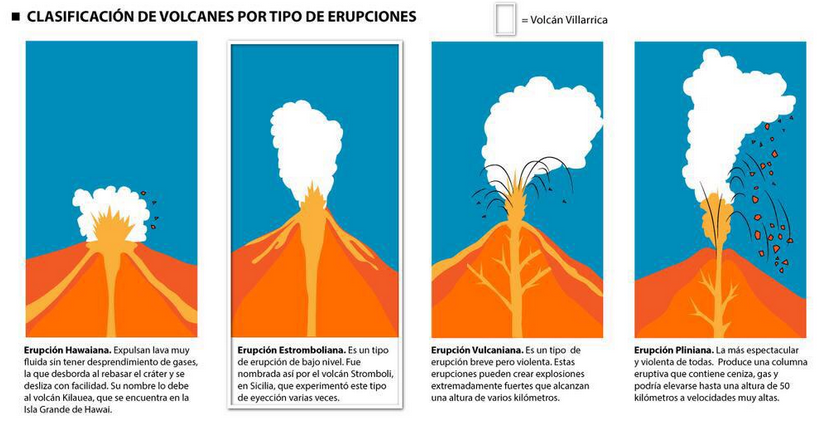 Peleana: Muy violenta y destructiva, su columna puede alcanzar los 50 km. La lava es viscosa, al salir se solidifica tapando el cráter y aumentando la presión.
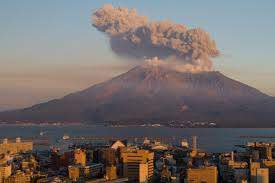 Chile y los volcanes
Chile alrededor de 2000 volcanes, de los cuales alrededor de 500 están geológicamente activos, y posee el 15% de todos los volcanes activos del mundo.
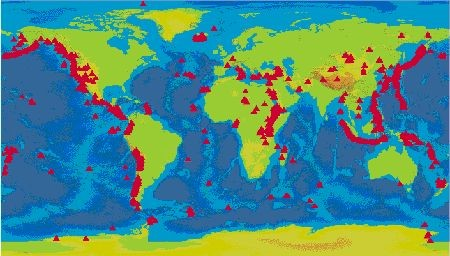 http://infoemergencias.com/mapa-interactivo-de-volcanes-activos/
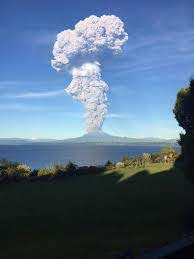 Volcanes más activos en Chile
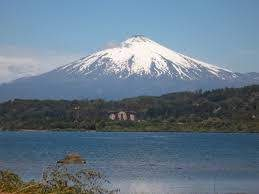 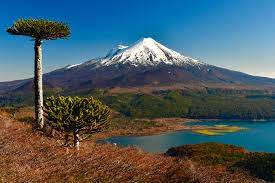 Llaima
Villarrica
Calbuco
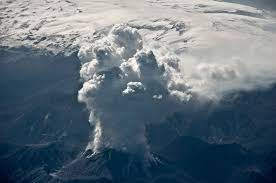 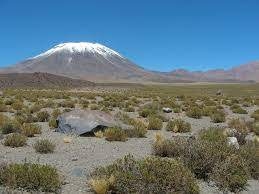 Chaitén
Láscar
Volcanes más activos en Chile
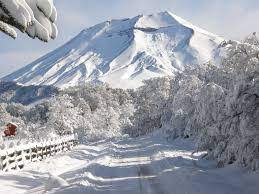 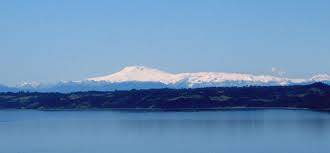 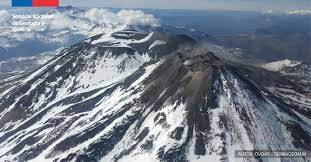 Michimauida
Nevados de
Chillán
Lonquimay
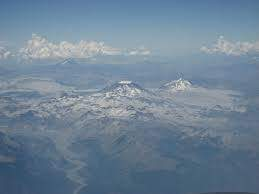 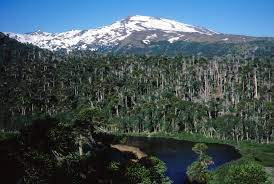 Copahue
Azul-Quizapú
Efectos positivos de la actividad volcánica
Formación de la atmósfera.
Formación de los océanos, al entregar agua en estado gaseoso a la atmósfera.
Ambos procesos permitieron la aparición de la vida.
Los gases producidos contribuyen en regular la temperatura terrestre, al provocar un efecto invernadero.
Han aportado materiales y minerales provenientes del interior de la Tierra.
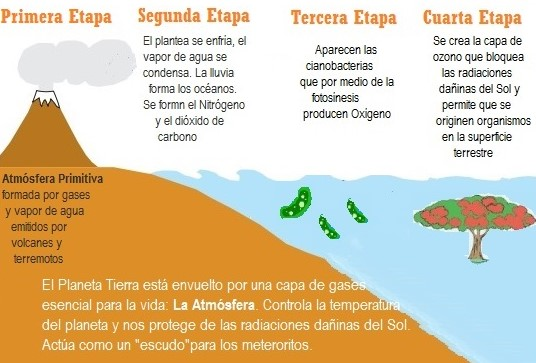 Imagen de https://100cia.site/index.php/espacio-y-astronomia/item/19538-de-que-estaba-hecha-la-atmosfera-primitiva-de-la-tierra
Efectos positivos de la actividad volcánica
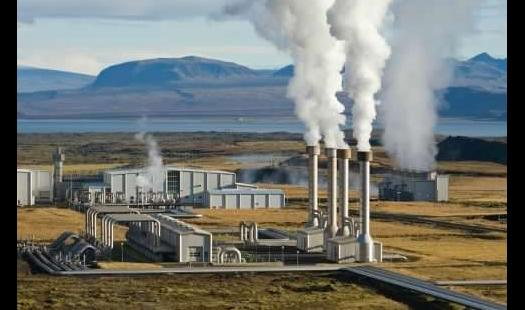 Su energía puede utilizarse para la producción de energía a través de centrales geotérmicas.
En Chile se ubica la central Cerro Pabellón, la primera central geotérmica de Sudamérica.
En Islandia el 65% de la energía utilizada corresponde a energía geotérmica.
https://www.energia.gob.cl/noticias/antofagasta/opera-en-chile-la-primera-planta-geotermica-de-sudamerica
Cuidados ante la actividad volcánica
En Chile el Servicio Nacional de Geología y Minería (www.sernageomin.cl) está a cargo del monitoreo de la actividad volcánica, y emite alertas de diferente tipo para proteger a las personas.
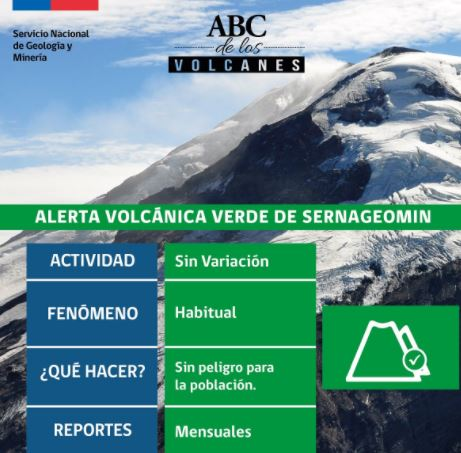 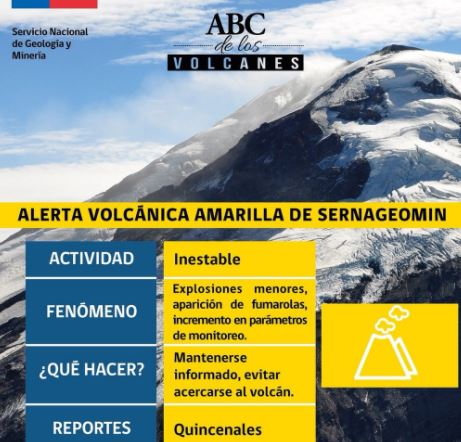 Cuidados ante la actividad volcánica
En Chile el Servicio Nacional de Geología y Minería (www.sernageomin.cl) está a cargo del monitoreo de la actividad volcánica, y emite alertas de diferente tipo para proteger a las personas.
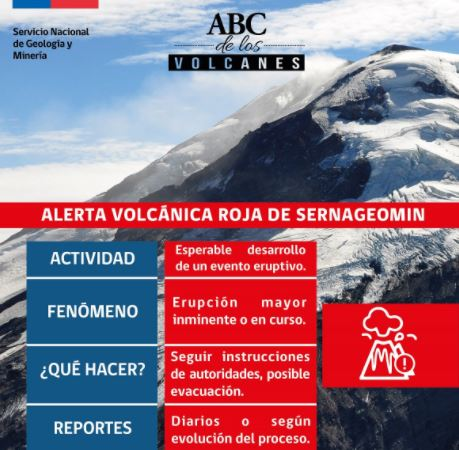 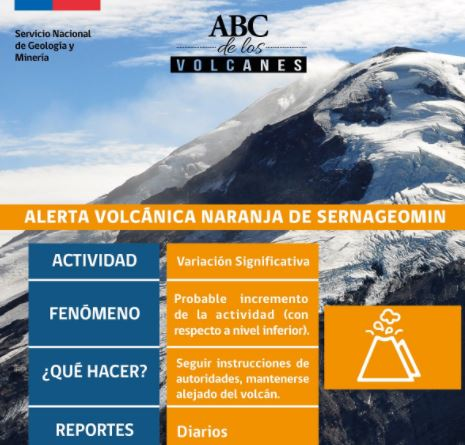 Derechos de uso
Presentación para uso educativo no comercial.
Todas las imágenes son de libre disposición a menos que se indique el origen.
Puede acceder a más presentaciones, información e ideas para la enseñanza de la Física en www.profisica.cl
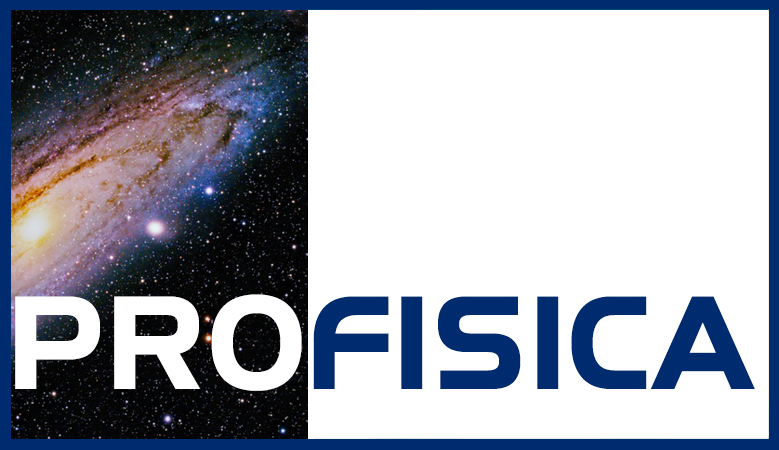